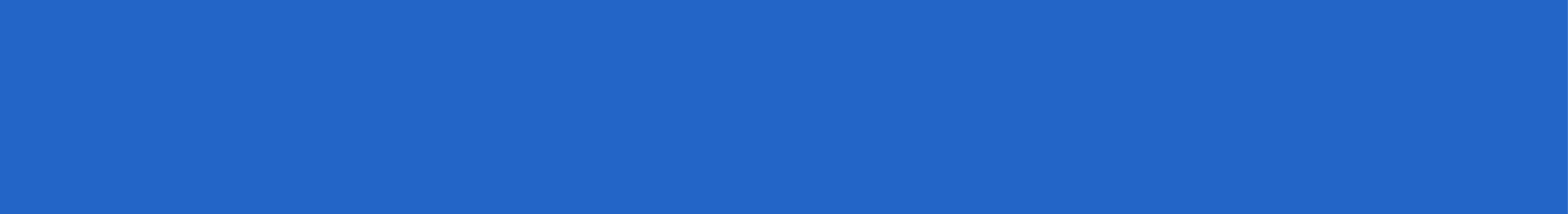 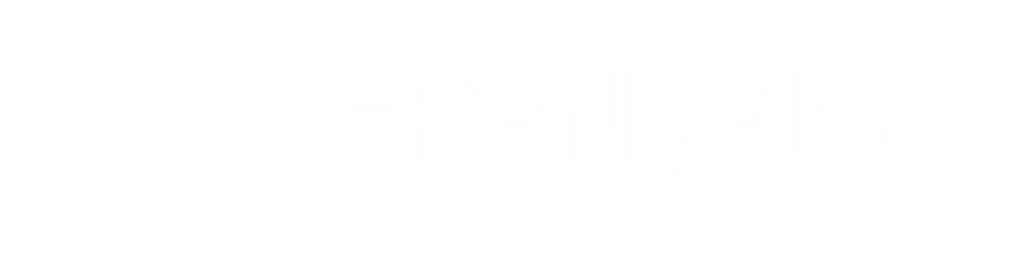 5-classe
Thème: Je découvre le monde
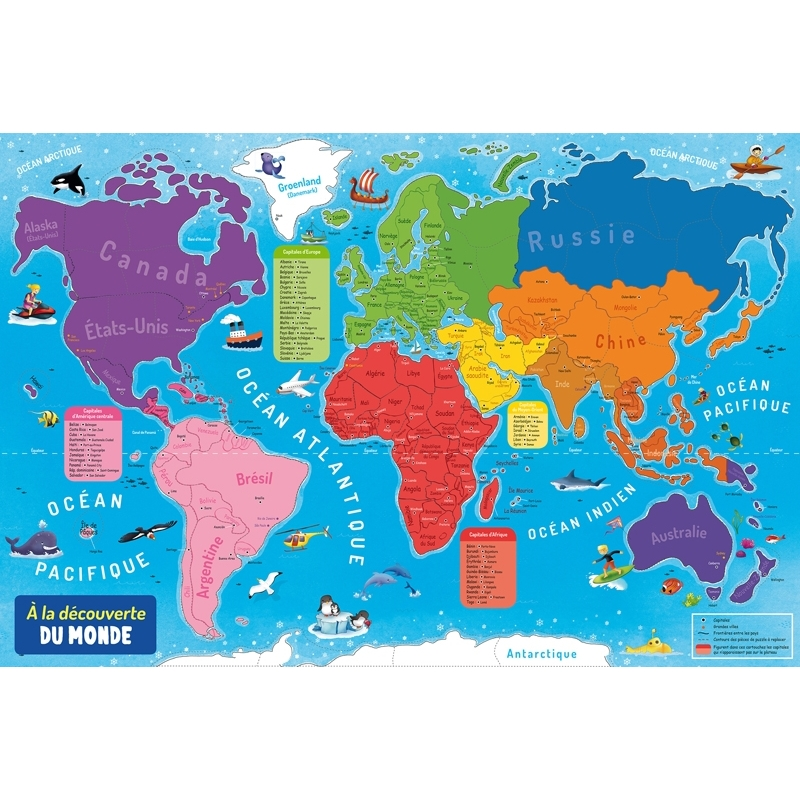 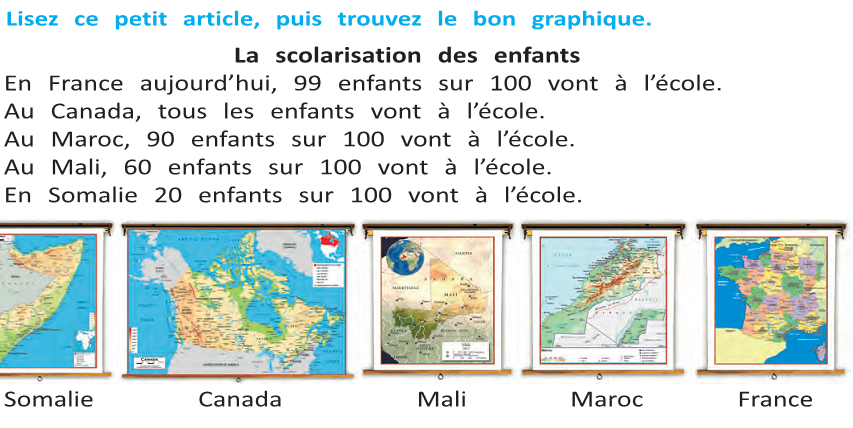 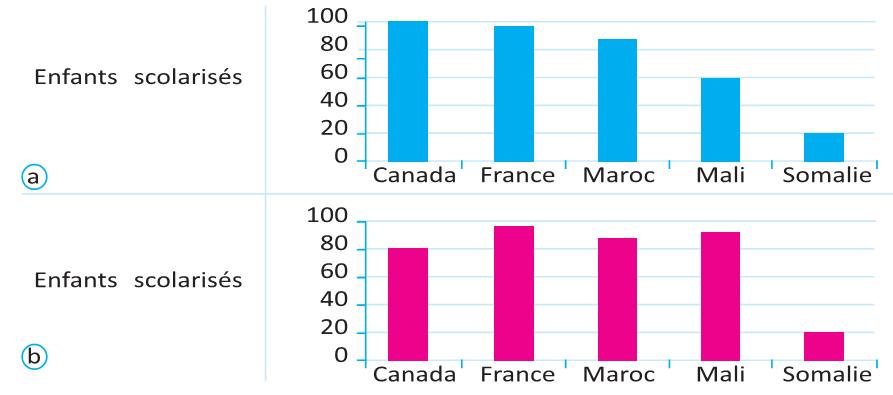 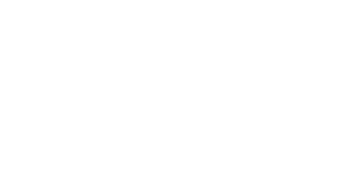 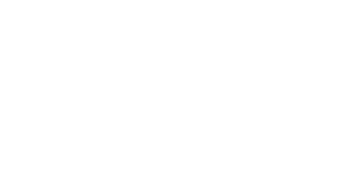 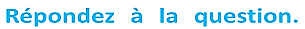 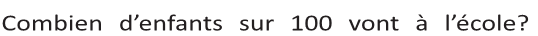 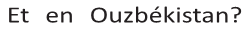 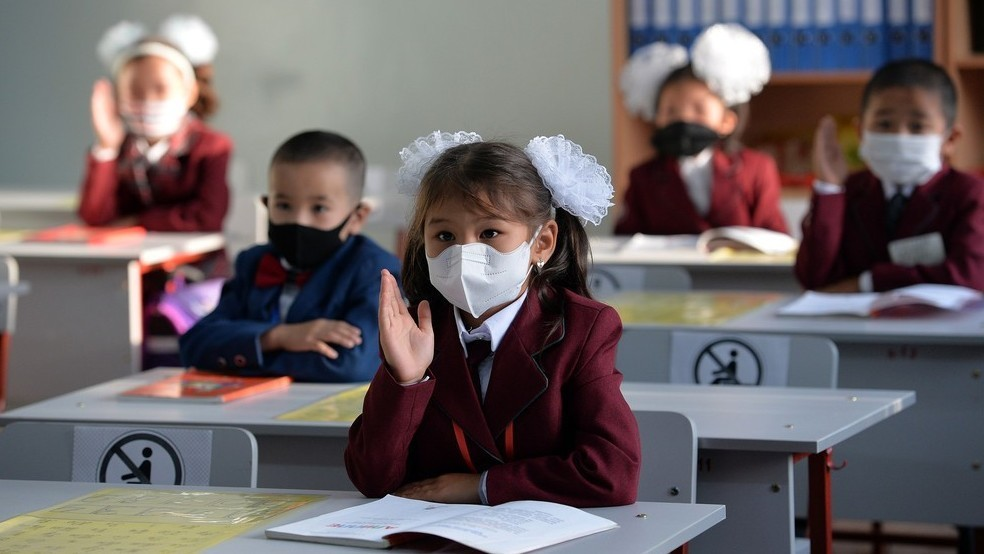 Observons ensemble l’emploi  du  temps et faites attention aux mots nouveaux
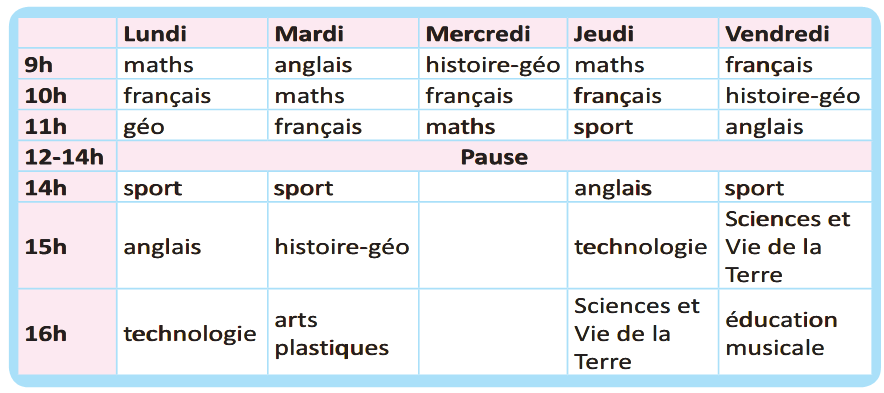 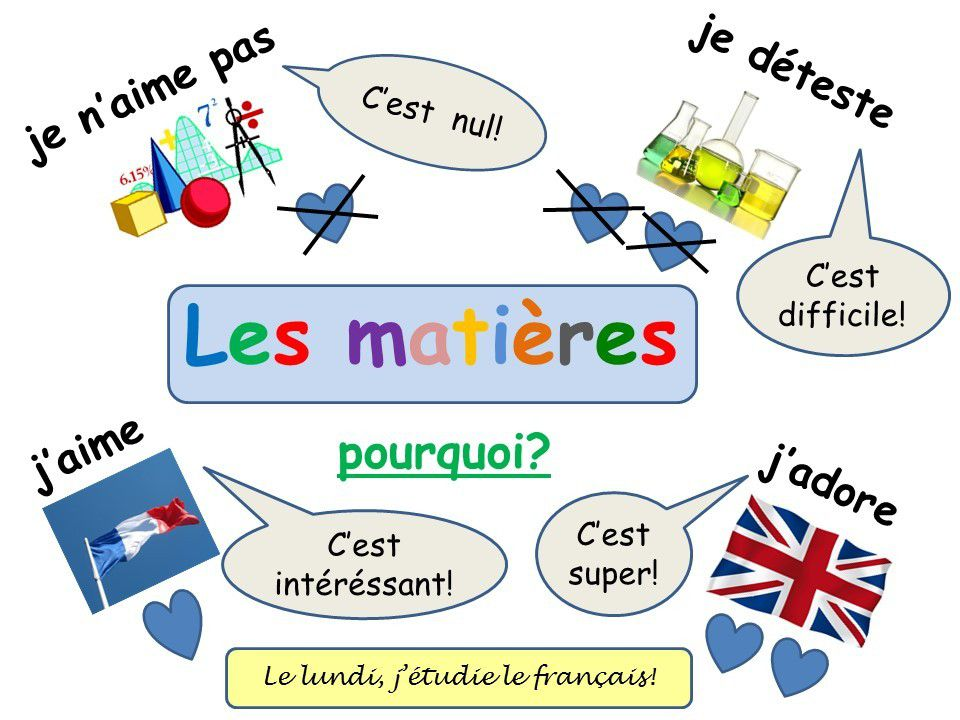 Apprenons les matiers de la classe!
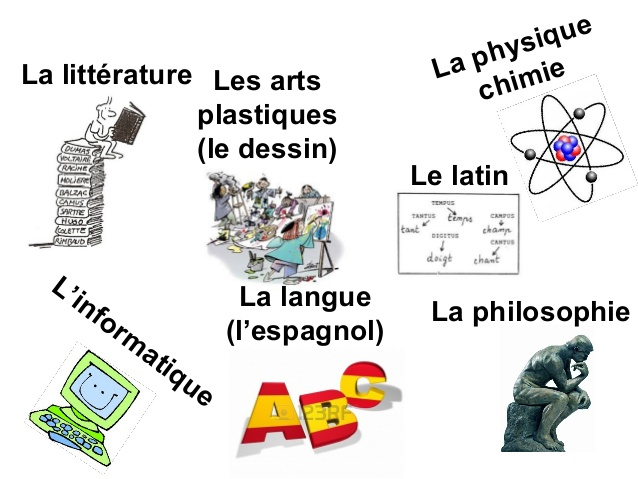 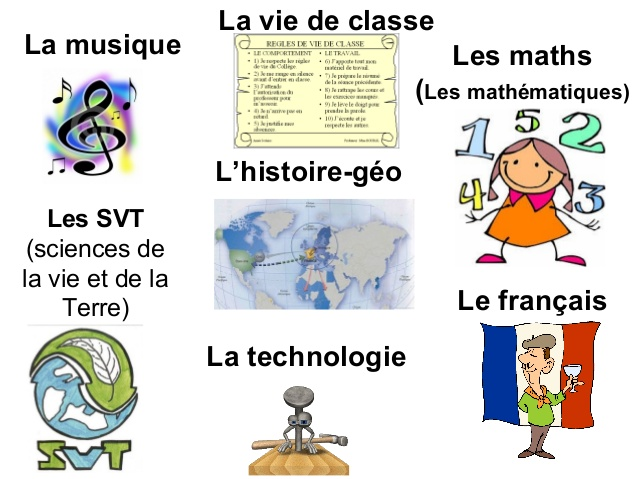 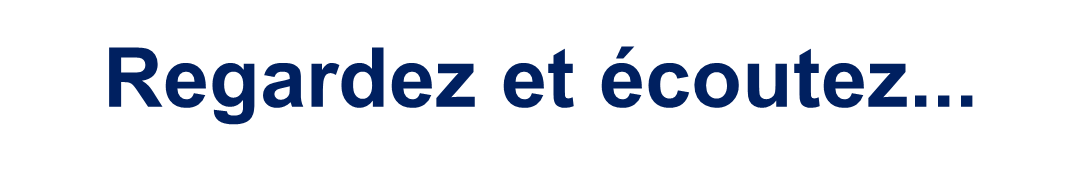 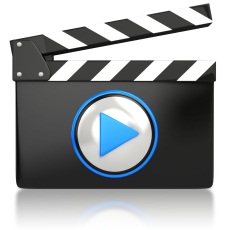 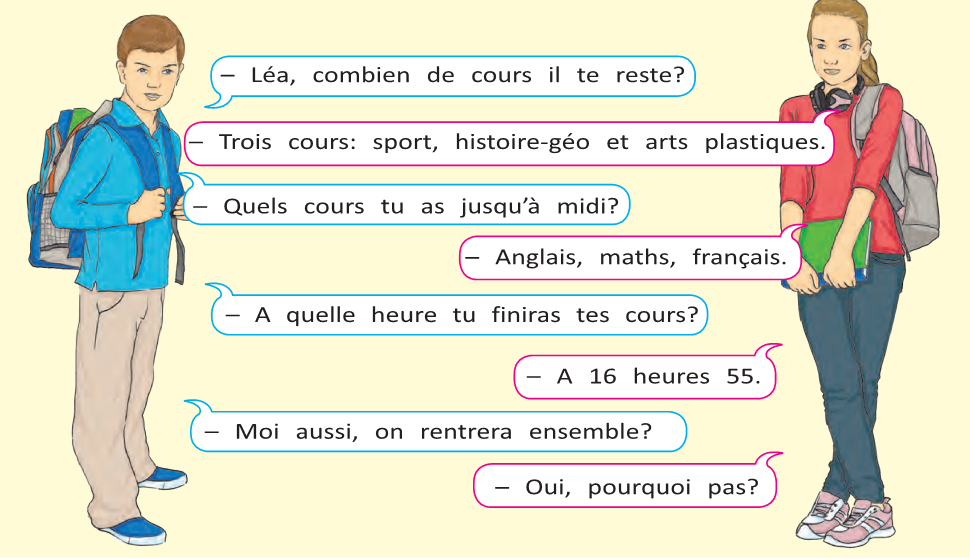 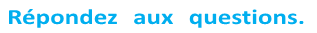 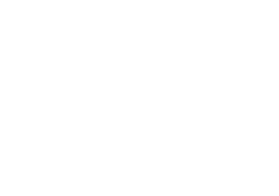 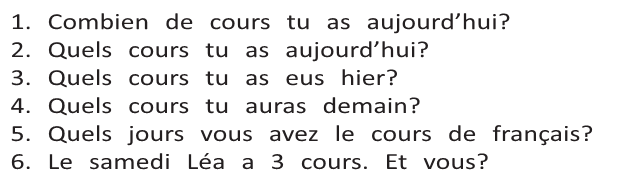 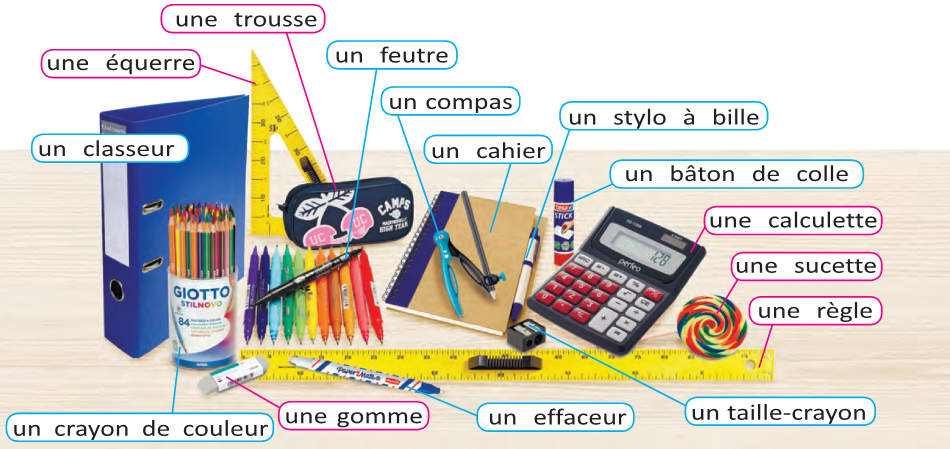 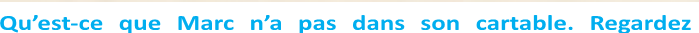 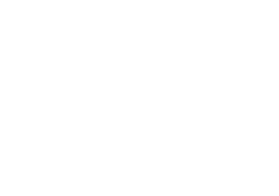 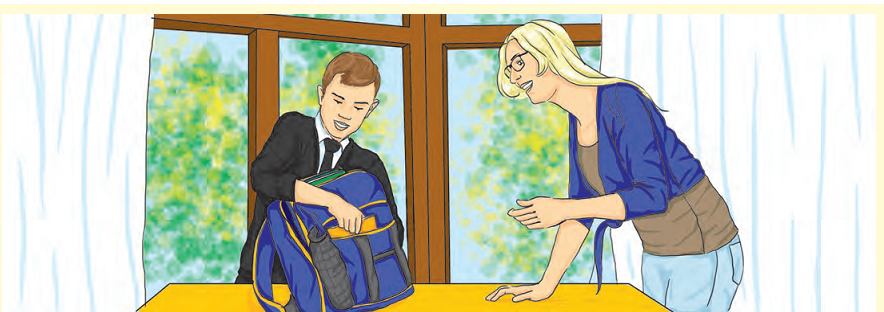 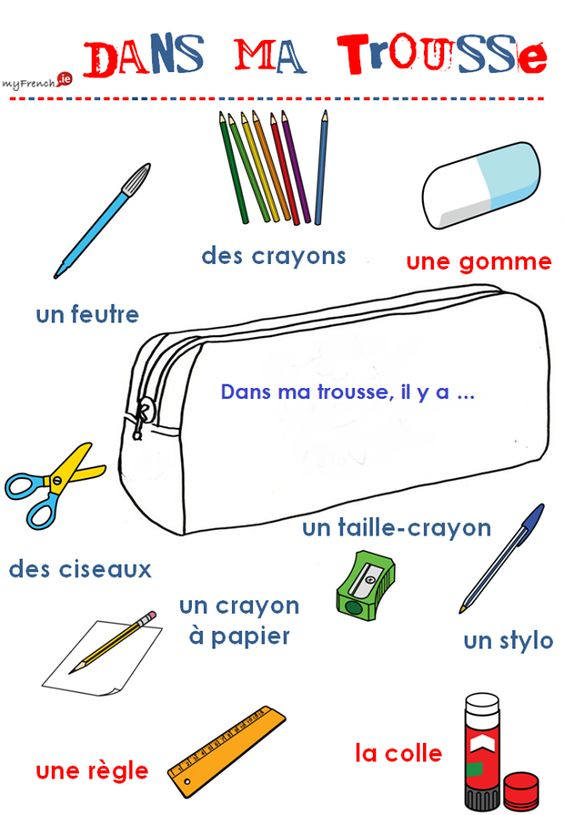 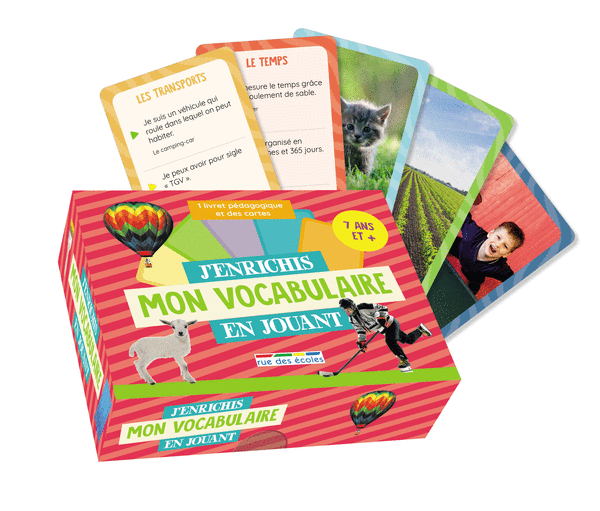 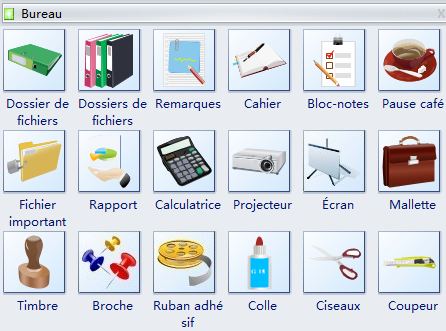 Dans ton bureau de l’avenir
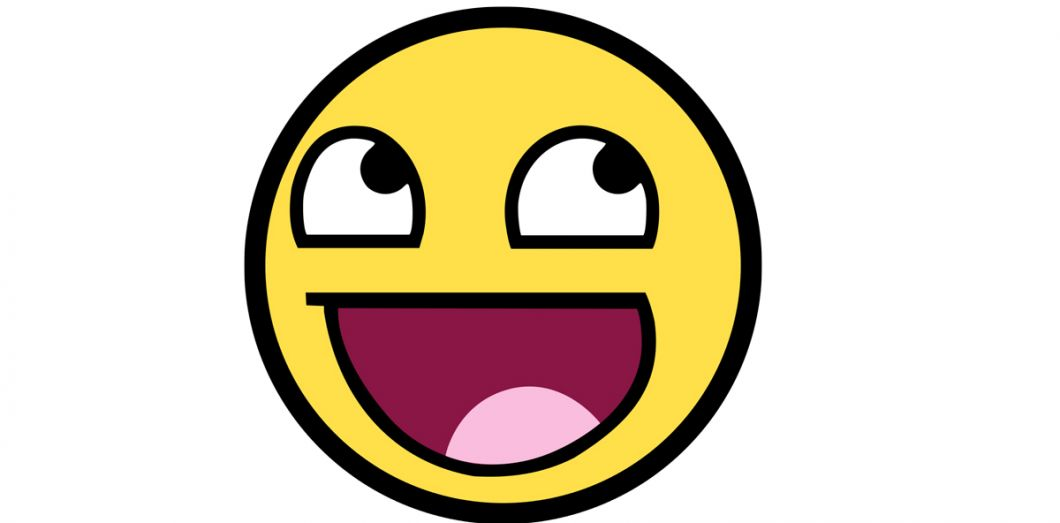 Quelle est la structure de la phrase négative simple ?
ne … pas
On construit la négation le plus souvent avec ne … pas. Le verbe conjugué se trouve entre ces deux termes.
Lorsque les compléments d’objet sont remplacés par des pronoms, les règles sont les mêmes que pour la phrase affirmative simple :

Exemple :

Elle ne me l’a pas montré.
Il y a élision de la lettre e dans le terme ne devant les voyelles (a, e, i, o, u, y) et le h muet.
Exemples :
Il n’a pas vu le ballon.
Nous n’entendons rien ici !
N’habitue pas les enfants au sucre !
Quelles sont les autres constructions négatives ?
Ne peut être combiné avec des adverbes ou des mots indéfinis afin d’exprimer diverses nuances de sens.
ne … personneExemple :Je ne vois personne dans la rue.
ne … rienExemple :Il n’y a rien de plus beau.
ne … jamais (négation de toujours, souvent, quelquefois, parfois)Exemple :Il n’y a jamais de fumée sans feu.
ne … plus (négation de encore et toujours)Exemple :Léa n’habite plus à Strasbourg.
ne … aucunExemple :Je ne connais aucun bon dentiste.
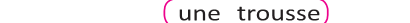 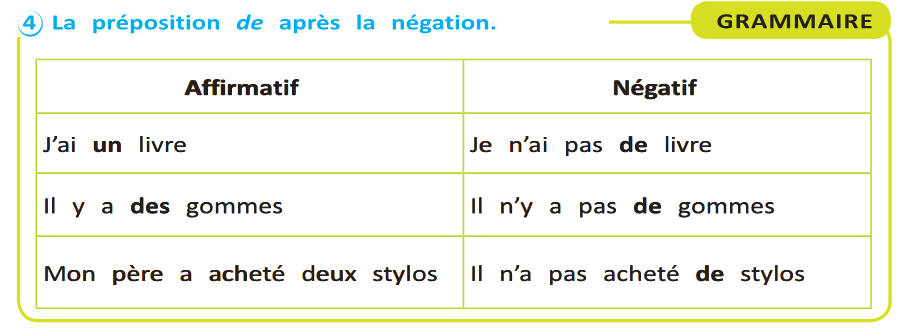 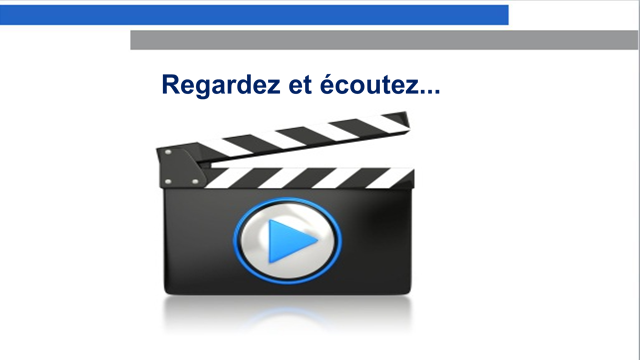 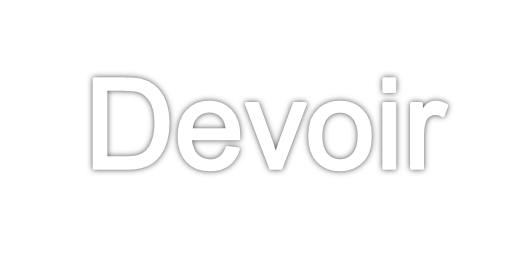 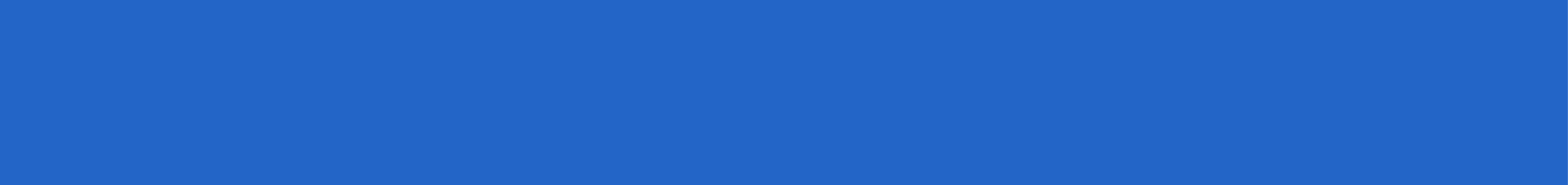 1.Faites l’activité 5,6,7 à la page 55.

2.Apprenez  la régle de la phrase négative.
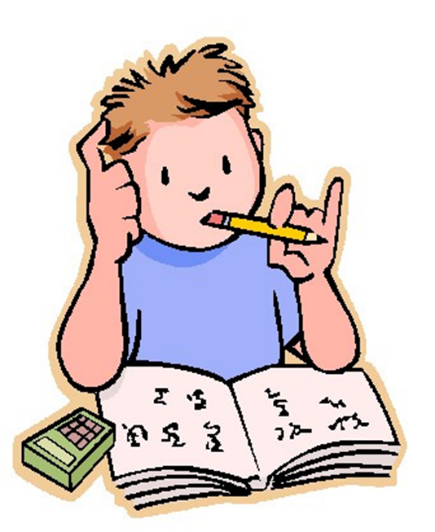 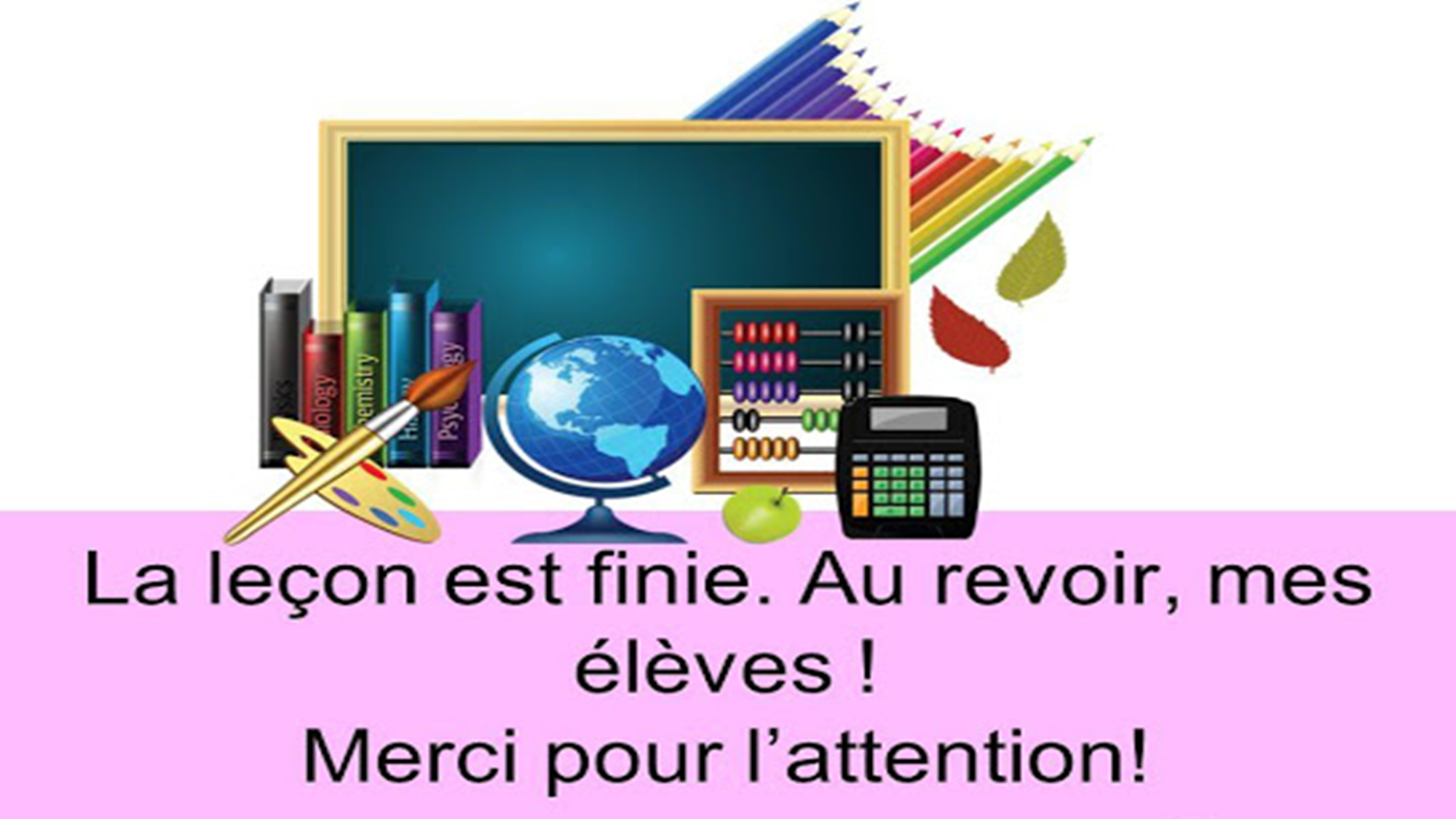